IROP – dotační příležitosti pro obce
Ing. Aleš Marousek, ředitel ÚO IROP pro Olomoucký kraj
Olomouc, 5. 11. 2024
Centrum pro regionální rozvoj České republiky
Implementační struktura IROP 2021-2027

Řídicí orgán IROP = Ministerstvo pro místní rozvoj; odbor řízení operačních programů​
Zprostředkující subjekt = Centrum pro regionální rozvoj České republiky 
    s krajskými pobočkami​
Nositelé integrovaných strategií ITI a CLLD
Centrum pro regionální rozvoj České republiky
Máme zkušenosti s administrací a kontrolou projektů​ od roku 1998
Máme pobočky ve 13 krajských městech ČR
Etablovali jsme odborná pracoviště pro administraci VZ v IROP

Jsme konzultační místo pro vaše dotazy při přípravě projektů​
Pořádáme semináře pro žadatele a příjemce​
Po podání projektu hodnotíme a připravujeme pro ŘO IROP doporučení/nedoporučení k financování​
Po vydání právního aktu řešíme veškeré změny v projektu​
Administrujeme žádosti o platbu ​
Kontrolujeme veřejné zakázky​
Provádíme kontrolu projektů v udržitelnosti​
[Speaker Notes: Zdůraznit, že
- Odborníci – specializace poboček, členové PT, u vybraných SC specialisté na každé pobočce, taktéž specializace poboček na určité SC
OAVZ – kde jsou, pod koho spadáme, kontrola VZ jde přes celou republiku řízením kapacit.

Semináře – pro všechny části projektového cyklu (žádost, realizace, udržitelnost), podle specializované VZ
Konzultace – KS (viz dále), kulaté stoly, osobní, on-line
Hledáme řešení, v našem zájmu je úspěšná realizace projektu u žadatele/příjemce, nikoliv sankce a krácení]
Aktuality z IROP 2021 - 2027
Vyhlášeno 109 výzev s alokací 114 mld. Kč z EU 	(ze 117 mld. Kč celkové alokace programu)
Z toho 34 výzev uzavřeno
Vydáno 3 571 právních aktů za 55 mld. Kč
Příjemcům proplaceno v žádostech o platbu 6,2 mld. Kč
Ukončeno prvních 432 projektů
Aktuality z IROP 2021 - 2027
Typy příjemců (realizace projektu)
Aktuality z IROP 2021 - 2027
Jednotlivé oblasti podpory
Aktuality z IROP 2021 - 2027
Očekávané výsledky doposud podpořených projektů
IROP 2021 – 2027 v Olomouckém kraji
Největší doposud podpořené projekty realizované v Olomouckém kraji (TOP 10)
Stav integrovaných nástrojů
Administrace ITI (městské aglomerace) 
Vyhlášeno 17 výzev ŘO určených pro ITI (u žádné ještě není vyčerpaná alokace)
Jako první vyhlášena 16. výzva ITI na knihovny
Poslední výzva určená pro ITI – Plnicí a dobíjecí stanice – vyhlášena 12/2023
Schváleno všech 13 programových rámců ITI
Celkem zbývá přes 13 mld. Kč z celkových 24 mld. Kč

Administrace CLLD (venkovské aglomerace)
Vyhlášeny všechny výzvy ŘO určené pro CLLD – 8 výzev
Schváleno všech 180 programových rámců CLLD
Celkem zbývá přes 5 mld. Kč z celkových 9 mld. Kč
[Speaker Notes: Pro zajímavost:
Největší zájem o výzvy na ZŠ, MŠ a nová vozidla pro MHD (naplněnost nad 70 %)
Nejvíce volných finančních prostředků: výzvy na plnící a dobíjení stanice, zelenou infrastrukturu, multimodální os. dopravu, soc. bydlení nebo cestovní ruch a další.

V CLLD – jako první byla vyhlášena výzva č. 49 na sociální služby, jako poslední výzva č. 86 na cestovní ruch.
Největší zájem o výzvy v oblasti kultury, vzdělávání a hasičů (nejvyšší naplněnost 52 %)
Nejvíce volných finančních prostředků: výzvy na soc. služby, veř. prostranství a CR]
Otevřené výzvy
Přehledný seznam výzev dostupný na
https://irop.gov.cz/cs/vyzvy-2021-2027


Aktuálně otevřené výzvy
45./46./47. výzva IROP 				Neveřejná síťová infrastruktura
81./82. výzva IROP					Cestovní ruch
101./102./115./116. výzva IROP		Sociální bydlení
[Speaker Notes: Vypíchla jsem to, co je zajímavé pro obce a je tam volná alokace, otevřených výzev je více, viz další slide.
Ještě bych doplnila 95./96. výzva IROP - Školská poradenská zařízení, speciální vzdělávání a střediska výchovné péče – to jsou ty paragrafové školy například.]
Otevřené výzvy
Neveřejná síťová infrastruktura
Rozvoj neveřejné síťové infrastruktury VS a rozvoj backofficových služeb prostřednictvím Centrálního místa služeb („CMS“) a rozvoj backofficových služeb VS v CMS a přístupu k nim prostřednictvím komunikační infrastruktury VS a neveřejných sítí VS, včetně doprovodné infrastruktury (aktivní a pasivní prvky), její územní rozšíření a užití pro kvalitnější výkon tzv. digitálního úřadování státu

Cíl: Nové či lepší připojení subjektů veřejné správy k neveřejné síťové infrastruktuře
Příjem žádostí do 30. 4. 2025
Ukončení realizace projektu do 31. 12. 2027
Limity: 1 mil. Kč – 100 mil. Kč/projekt
[Speaker Notes: Pořízení vybavení, techniky a technologií (např. IT techniky, SW) 
Budování sítí (např. technické infrastruktury aj.)
Financování (MRR a PR) 70 % x 0 x 30%.....u celorepublikových odlišně
ZV např. 
nákup vybudovaných komunikačních tras – optických vláken; 
nákup HDPE trubky (následný záfuk vlákna), nákup mikrotrubičky (následný záfuk vlákna), přifouknutí vlákna do vlastněné mikrotrubičky do stávající telekomunikační trasy, nákup odděleného prostoru v kabelovodu, nákup trasy v kolektoru a další související prvky; 
výdaje na zemní a stavební práce spjaté s budováním a modernizací komunikační infrastruktury 
pořízení drobného hmotného majetku – HW s výjimkou koncových HW zařízení; 
pořízení drobného nehmotného majetku – SW; 
pořízení dlouhodobého hmotného majetku – HW s výjimkou koncových HW zařízení; 
pořízení dlouhodobého nehmotného majetku – SW;]
Otevřené výzvy
Veřejná infrastruktura udržitelného cestovního ruchu
budování a revitalizace doprovodné infrastruktury CR (např. odpočívadla, sociální zařízení, fyzické prvky navigačních systémů) s preferencí integrovaných řešení; 
budování páteřních, regionálních a lokálních turistických tras a revitalizace sítě značení; 
naučné stezky; 
propojená a otevřená IT řešení návštěvnického provozu a navigačních systémů měst a obcí; 
rekonstrukce stávajících a budování nových turistických informačních center; 
veřejná infrastruktura pro vodáckou a vodní turistiku / rekreační plavbu; 
parkoviště u atraktivit cestovního ruchu.
[Speaker Notes: Ve výzvě nebudou podporovány podnikatelské aktivity. Dále nebudou podporovány aktivity zaměřené na výstavbu, modernizaci a rekonstrukci rozhleden, lanovek, vleků, pláží, aquaparků, bazénů, umělých koupališť, biotopů, golfových hřišť, skate parků, pump tracků, lanových center, půjčoven sportovních potřeb, ubytovacích a stravovacích zařízení, parkovacích domů, cyklověží a nákupu vozidel.]
Otevřené výzvy
Veřejná infrastruktura udržitelného cestovního ruchu
Cíl: rozvoj veřejné infrastruktury CR sloužící návštěvníkům a rezidentům s důrazem na rekreační a volnočasové využití.

Příjem žádostí do 10. 9. 2025
Ukončení realizace projektu do 31. 12. 2028
Limity: min. 1 mil. Kč
   max. 20 mil. Kč (mimo režim VP)
   max. do výše nevyčerpaného limitu podpory de minimis
[Speaker Notes: Celková výše podpory de minimis poskytnutá jednomu příjemci nesmí v žádném tříletém období přesáhnout částku 300 000 EUR. 	
Struktura financování PRO OBCE: MRR 60% x 0 x 40 %; PR 45% x 5% x 50%; 
PR (pro organizace zakládané obcemi/kraji): 45% x 0 x 55%
ZV:
výstavba stezek 
modernizace a výstavba/instalace SMART navigačních a informačních systémů měst a obcí
informační tabule / panely, infopointy
budování odpočívadel, mobiliář, parkovací místa pro jízdní kola
budování záchytných parkovišť na výchozích bodech pro turistické trasy a naučné stezky, 
budování a revitalizace sociálního zařízení
rekonstrukce a modernizace stávajících a budování nových TIC,
budování a revitalizace sítě značení turistických tras]
Otevřené výzvy
Sociální bydlení
Pořízení a adaptace bytů, bytových domů a nebytových prostor pro potřeby SB a pořízení nezbytného základního vybavení, včetně zajištění přístupnosti osobám s postižením. 

nákup objektů, domů, bytů a pozemků
výstavba nových SB
rekonstrukce a úpravy objektu, domu nebo bytu
nákup nezbytného základního vybavení bytové jednotky včetně nábytku
rekonstrukce a úpravy společných prostor objektu nebo bytového domu a odpovídajících částí dalších souvisejících drobných staveb nezbytných k zajištění provozu a správy domu
Otevřené výzvy
Sociální bydlení
Cíl: Zajištění využití SB osobami náležícími do cílové skupiny v souladu s podmínkami pro uzavření nájemních smluv do 4 měsíců od ukončení realizace projektu, resp. ukončení nájemní smlouvy s předchozím nájemcem bytu. 
Cíl: Zajištění sociální práce v souladu se zákonem č. 108/2006 Sb., o sociálních službách, po celou dobu poskytování dlouhodobého nájemního bydlení osobám užívajícím SB.

Příjem žádostí do 21. 2. 2025
Ukončení realizace projektu do 31. 12. 2028
Limity: 500 000 Kč – 90 mil. Kč
Cílová skupina – osoby v bytové nouzi dle typologie  ETHOS
[Speaker Notes: Cíle jsou oba dva povinné.
Cílová skupina: osoby spící venku;  osoby v nízkoprahové noclehárně; osoby sezonně užívající k přenocování prostory zařízení bez lůžek; osoby v azylovém domě; osoby v domě na půli cesty; osoby ve veřejné komerční ubytovně; osoby bez přístřeší po vystěhování z bytu; osoby ohrožené domácím násilím; žadatelé o azyl; migrující pracovníci – cizinci ve veřejné komerční ubytovně (nemají jinou možnost bydlení); osoby po opuštění věznice; osoby opouštějící instituce (např. pobytovou sociální službu); osoby před opuštěním zdravotnického zařízení; osoby po opuštění dětské instituce či pěstounské péče; osoby přechodně bydlící u příbuzných nebo přátel (nemají jinou možnost bydlení); osoby, kterým hrozí, že se v následujících 3 měsících stanou osobami v bytové nouzi; osoby bydlící v bytě bez právního důvodu; osoby v nezákonně obsazené budově; osoby na nezákonně obsazeném pozemku (zahrádkářské kolonie, zemnice); osoby, které dostaly výpověď z nájemního bytu; osoby žijící v mobilním obydlí, např. maringotka, karavan, hausbót; národnostní skupiny (zejména Romové); uprchlíci, migranti atd.

Sleduje se příjmový decil, tzn. výše příjmů.
Jsou definovány parametry SB, stanovena výše nájmu, stanoveny doporučené rozměry SB a další.
Struktura financování: MRR pro obce: 85% x 0 x 15%, PR mimo HSOÚ pro obce:70% x 0 x 30%; PR v HSOÚ pro obce:70% x 15% x 15%]
Plánované výzvy
99. výzva IROP 	Podpora integrované onkologické péče - SC 4.3 (MRR)
100. výzva IROP 	Podpora integrované onkologické péče - SC 4.3 (PR)

Předpoklad vyhlášení 11/2024

103. výzva IROP 	Vznik a modernizace urgentních příjmů - SC 4.3 (MRR)
104. výzva IROP 	Vznik a modernizace urgentních příjmů - SC 4.3 (PR)
105. výzva IROP 	Vznik a modernizace urgentních příjmů - SC 4.3 ( ČR)

Předpoklad vyhlášení 12/2024
[Speaker Notes: Celkově zbývá vyhlásit výzvy na podporu integrované onkologické péče a vznik a modernizaci urgentních příjmů.
99./100. výzva (individuální výzvy) – aktivita=Integrovaná péče, integrace zdravotních a sociálních služeb - podpora integrované onkologické péče ve všeobecných nemocnicích (přístrojové vybavení), v komunitních zdravotních a sociálních službách.
Oprávnění žadatelé: •subjekty poskytující veřejnou službu v oblasti zdravotní péče podle zákona č. 372/2011 Sb.,  o zdravotních službách a podmínkách jejich poskytování; • příspěvkové organizace organizačních složek státu; • státní organizace; • organizace zřizované nebo zakládané kraji; • organizace zřizované nebo zakládané obcemi; • NNO; • Kraje; • obce

103./104./105. výzva: aktivita=Primární péče - vznik a modernizace sítě urgentních příjmů, včetně opatření usnadňující přístup marginalizovaným skupinám a podpory lékařské pohotovostní služby.
Oprávnění žadatelé: • subjekty poskytující veřejnou službu v oblasti zdravotní péče podle zákona č. 372/2011 Sb.,  o zdravotních službách a podmínkách jejich poskytování; • příspěvkové organizace organizačních složek státu; • státní organizace
• organizace zřizované nebo zakládané kraji; • organizace zřizované nebo zakládané obcemi; • NNO; • Kraje; • obce]
Popovodňová pomoc - Živel
Živel 1 – byl/je stav nebezpečí
Živel 2 – nebyl stav nebezpečí
Živel 3 – podprogram ve správě SFPI
Živel 4 – MSK, OLK a LIB

Konzultační servis:
https://ks.crr.gov.cz/

Kontakty CRR
https://crr.gov.cz/kontakty/kontakty-sekce-irop/
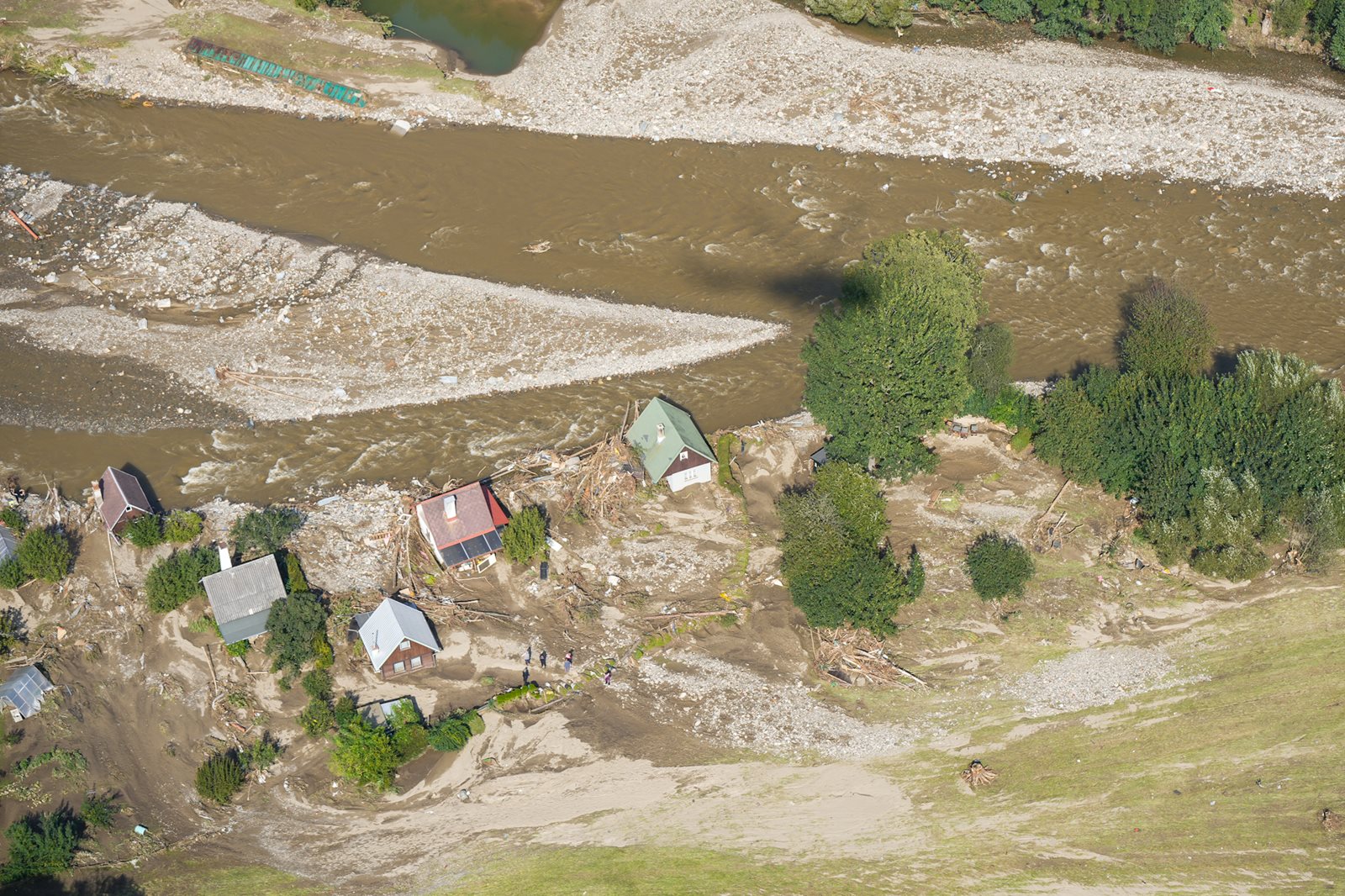 [Speaker Notes: Obecně vydána Závazná stanoviska ŘO IROP (24 a 50) na vyšší moc.
Umožněno např. využití výstupů projektu pro zmírnění dopadů povodní.]
Popovodňová pomoc – Živel 1
Pro území, kde byl/je vyhlášen stav nebezpečí
Obnova základních funkcí území
Spuštění až po ukončení stavu nebezpečí a po schválení vládou ČR
Strategie na obnovu území

Zapojení Centra:
Pomoc se sčítáním škod v postižených oblastech
Komunikační bod
Následná administrace předložených projektů
[Speaker Notes: Předpoklad ukončení krizového stavu nejpozději do 14. 11. 2024 na všech územích. 
Jednotlivé kraje do 21. 11. 2024 dodají podklady a následně MMR předloží Strategii obnovy území do 4. 12. 2024 vládě ČR.]
Popovodňová pomoc – Živel 2
Pro území, kde nebyl vyhlášen stav nebezpečí
Obnova obecního a krajského majetku
Výzva již vyhlášena, uzávěrka žádostí 30. 9. 2025

Zapojení Centra:
Předpokládá se zapojení v roce 2025
[Speaker Notes: Alokace výzvy = 800 mil. Kč, aktuálně vyčerpáno 1 %
Výzva je určena na rekonstrukci nebo opravu majetku obcí a krajů poškozeného živelní pohromou, popř. na pořízení nového majetku, např. mostů a komunikací, veřejného osvětlení, veřejných prostranství a veřejných budov a zařízení včetně obnovy staveb, zařízení technické a preventivní infrastruktury, odstranění nánosů ve vodních tocích a vodních dílech apod.]
Popovodňová pomoc – Živel 3
SFPI – podprogram se připravuje
Obnova obydlí po živelné katastrofě
Kombinace dotace a úvěru

Zapojení Centra:
V jednání je delegace kontrolních činností na Centrum
Předpokládá se součinnost Centra a SFPI
[Speaker Notes: Definice obydlí: 
1. byt v rodinném domě, 
2. byt v bytovém domě, 
3. rozestavěná stavba obydlí]
Popovodňová pomoc – Živel 4
Výzva vyhlášena 1. 11. 2024; ex-ante záloha
Zacíleno jen na Olomoucký, Moravskoslezský a Liberecký kraj (ORP Frýdlant)
Zajistit dočasnou a provizorní klíčovou infrastrukturu pro
Dočasné ubytování
Vzdělávání
Zapojení Centra:
Mobilní terénní týmy
Pomoc s přípravou a podáním projektové žádosti
Administrace předložených projektů
[Speaker Notes: Podpora bude poskytnuta bezodkladně, tj, bez vazby na Strategii obnovy území.
Předpokládané limity: celkem 1 mld. Kč
Obec do 3 tis. obyv. – max. 90 % CZV
Obec 3 tis. – 10 tis. obyv. – max. 80 % CZV
Obec nad 10 tis. obyv. – max. 70 % CZV
Kraj – max. 50 % CZV atd.
V případě, že výše vlastních nákladů všech akcí obce předložených do programu přesáhne v momentě podání konkrétní žádosti o dotaci 25 % rozpočtu obce v roce 2024, může obec požádat MMR o výjimku na úhradu CZV ve výši až 100 %.   
NEBUDE ZAKLÁDAT VEŘEJNOU PODPORU.

De facto bude možné – rekonstrukce, údržba prostor pro ubytování/vzdělávání; mobilní/modulární prostory pro totéž – jen pronájem a jen na max. 2 roky. 
Uznatelnost výdajů od 13. 9. 2024 do 31. 12. 2026 včetně.]
Popovodňová pomoc – Živel 4
Aktivita 1: Přípravy ubytovacích kapacit/prostor rekonstrukcí nebo údržbou;
Aktivita 2: Pronájem mobilních/modulárních nebo jiných prostor pro nouzové ubytování; 
Aktivita 3: Příprava nouzových prostor pro vzdělávání rekonstrukcí nebo údržbou;
Aktivita 4: Pronájem mobilních/modulárních nebo jiných prostor pro zajištění vzdělávání a školské služby (provoz školského zařízení);
Popovodňová pomoc – Živel 4
1. 11. 2024 – 30. 6. 2025 
	= příjem žádostí
do 31. 12. 2026
	= konec realizace projektu
13. 9. 2024 – konec realizace projektu
	= uznatelné výdaje
počet žádostí není omezen
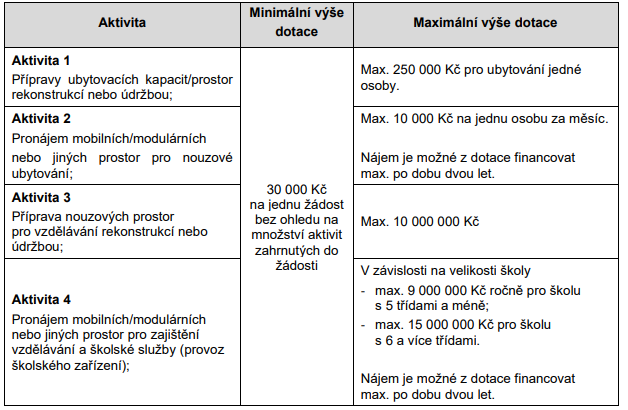 Doporučení
INSPIROVAT SE
KONZULTOVAT
NEČEKAT
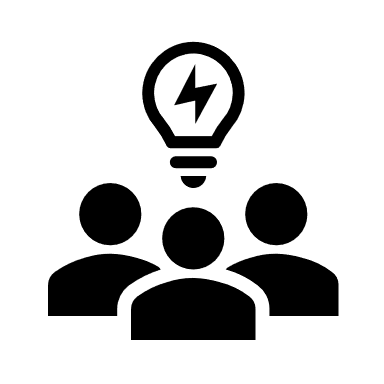 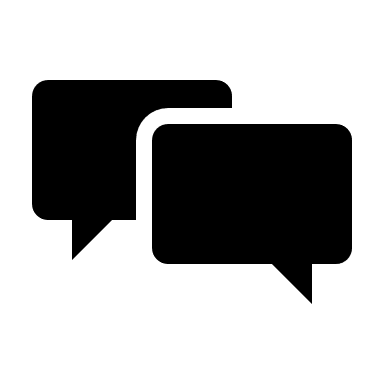 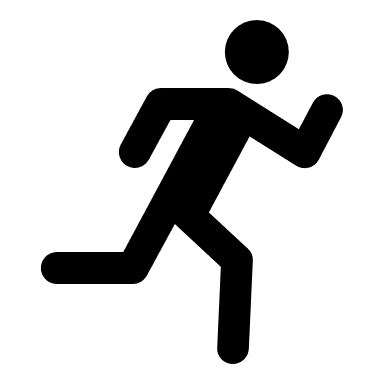 [Speaker Notes: Nebo postačí strohé „Děkuji za pozornost“?]
Děkuji za pozornost
[Speaker Notes: Nebo postačí strohé „Děkuji za pozornost“?]